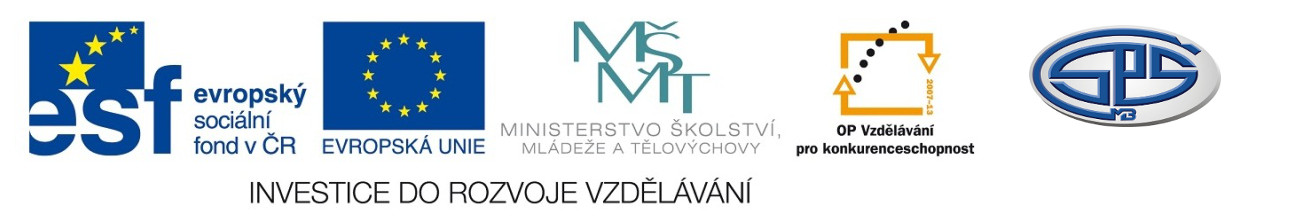 Kovy - základní charakteristika

PaedDr. Ivana Töpferová 


Střední průmyslová škola, Mladá Boleslav, Havlíčkova 456
CZ.1.07/1.5.00/34.0861
MODERNIZACE VÝUKY
Anotace:   výuková prezentace v prvním ročníku studia 
Předmět: chemie
Ročník: I. ročník SŠ
Tematický celek: anorganická chemie 
Klíčová slova:  kovy, fyzikální a chemické vlastnosti, výskyt, výroba, použití, koroze
Forma: vysvětlování, demonstrace 
Datum vytvoření: 5. 5. 2013
Kovy
přibližně 80% všech prvků
 v periodické tabulce
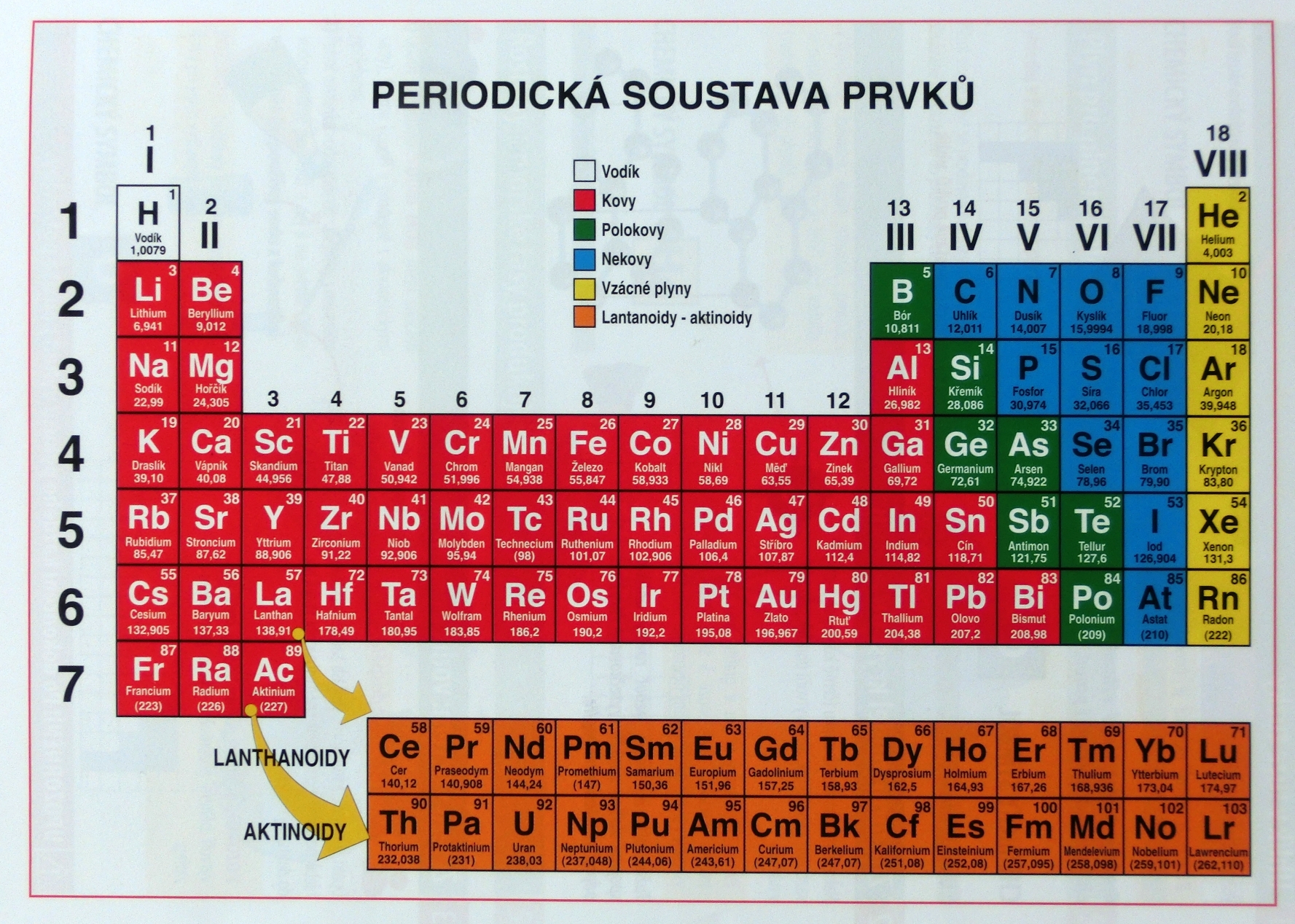 Obr. 1 Periodická soustava prvků
Kovy - vlastnosti
látky, které dobře vedou elektrický proud i teplo
čisté a hladké plochy mají kovový lesk
jsou kujné a tažné, ohebné
jsou neprůhledné
jsou za běžných podmínek pevné látky (pouze rtuť je kapalina)
většina kovů krystaluje v krychlové nebo šesterečné soustavě
Obr. 2, 3, 4  Modely krystalových struktur kovů
Kovy - vlastnosti
tvoří slitiny = lze je slévat
elektropozitivní, odštěpují valenční elektrony, tvoří kationty – viz kovová vazba
mají nízkou hodnotu elektronegativity
jejich oxidy reagují s vodou za tvorby zásad
jejich hydroxidy reagují s kyselinami za vzniku solí a vody
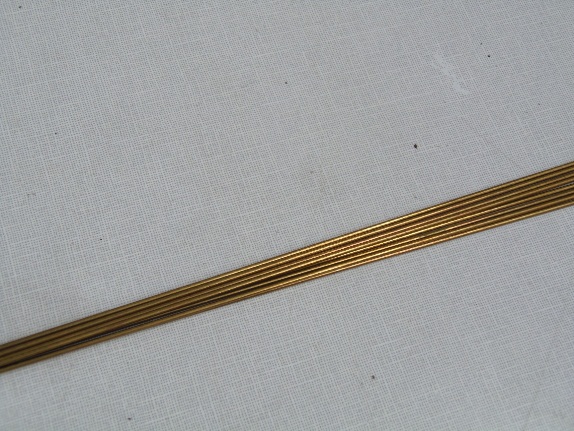 Obr. 5 Tyče z mosazi
Kovy - výskyt
ryzí kovy v přírodě  Au, Ag, Pt
většinou ve sloučeninách, které tvoří nerosty:
rudy = oxidy a hydroxidy
 	sírany
 	uhličitany
 	křemičitany
 	halogenidy
	fosforečnany
Uveďte konkrétní příklady rud.
Obr. 6  Hematit
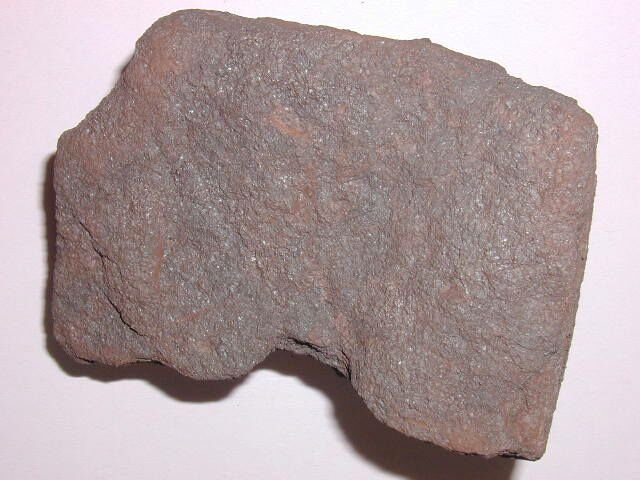 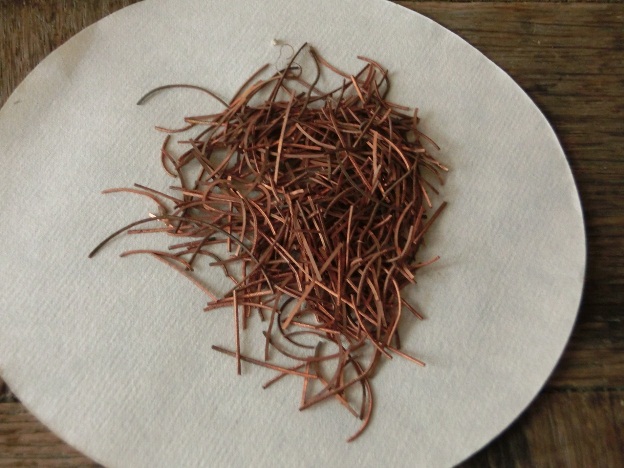 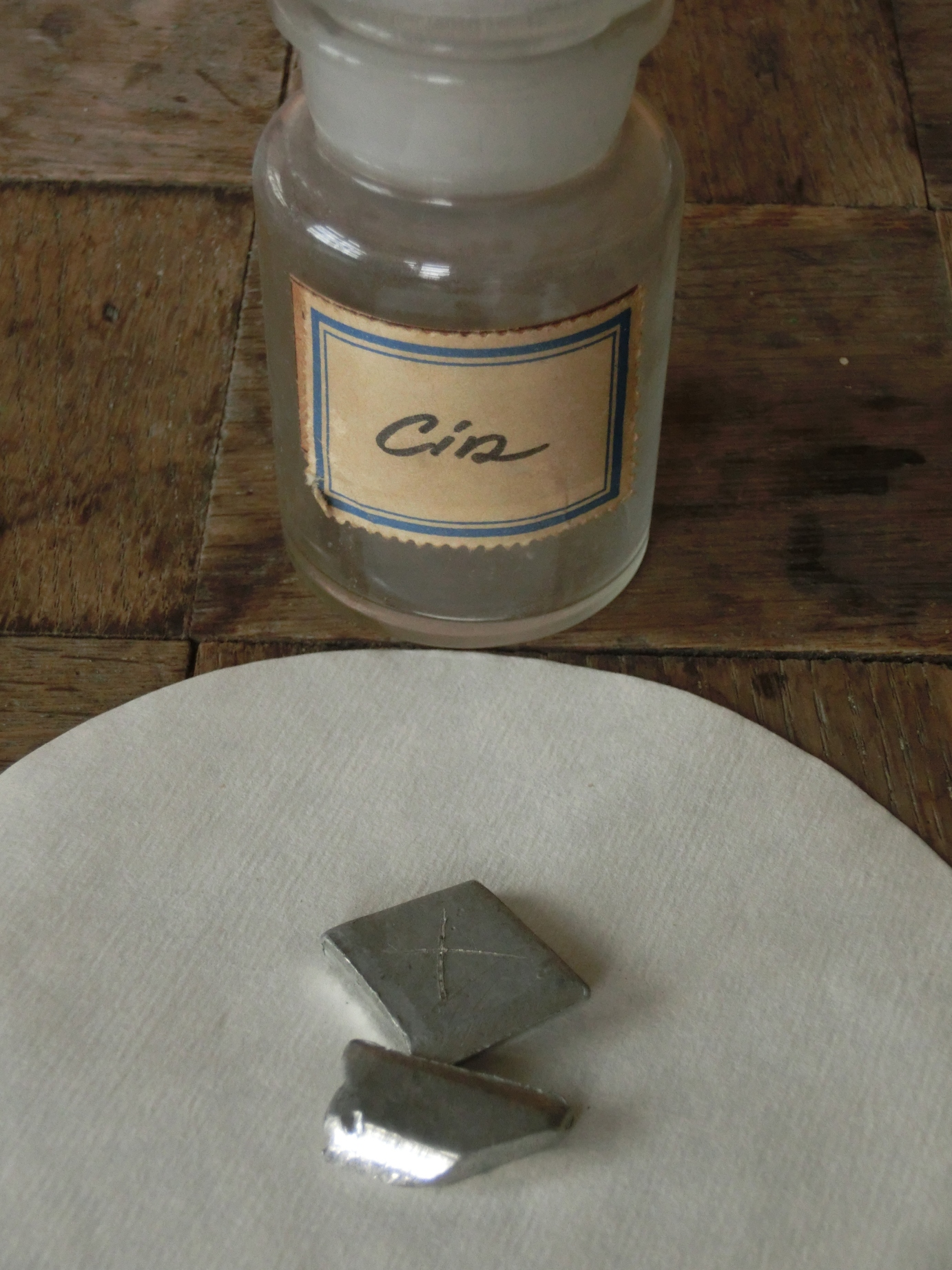 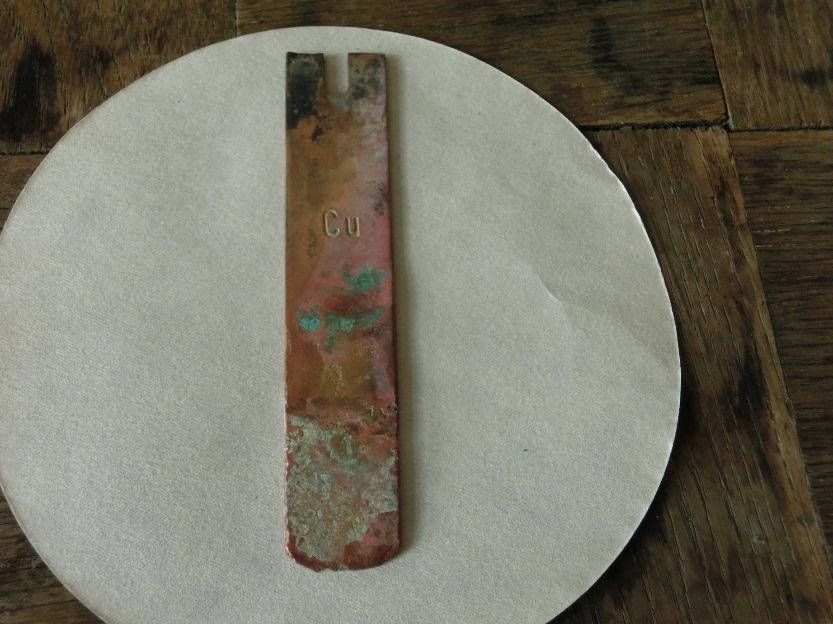 Měď
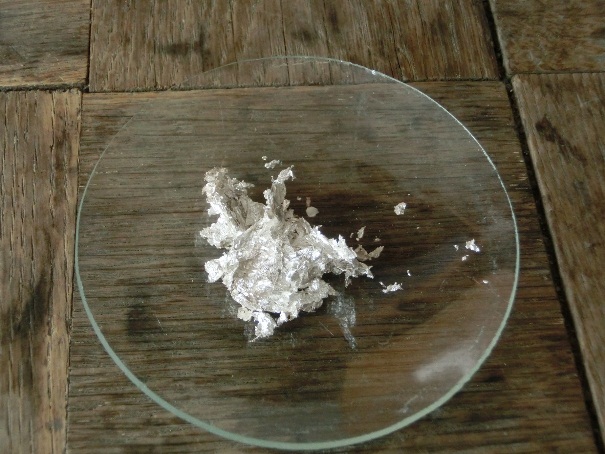 Stříbro
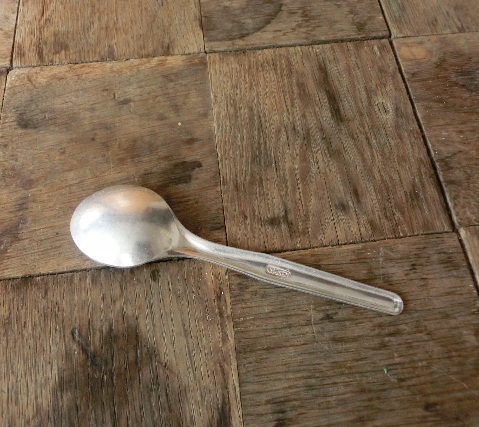 Hliník
Cín
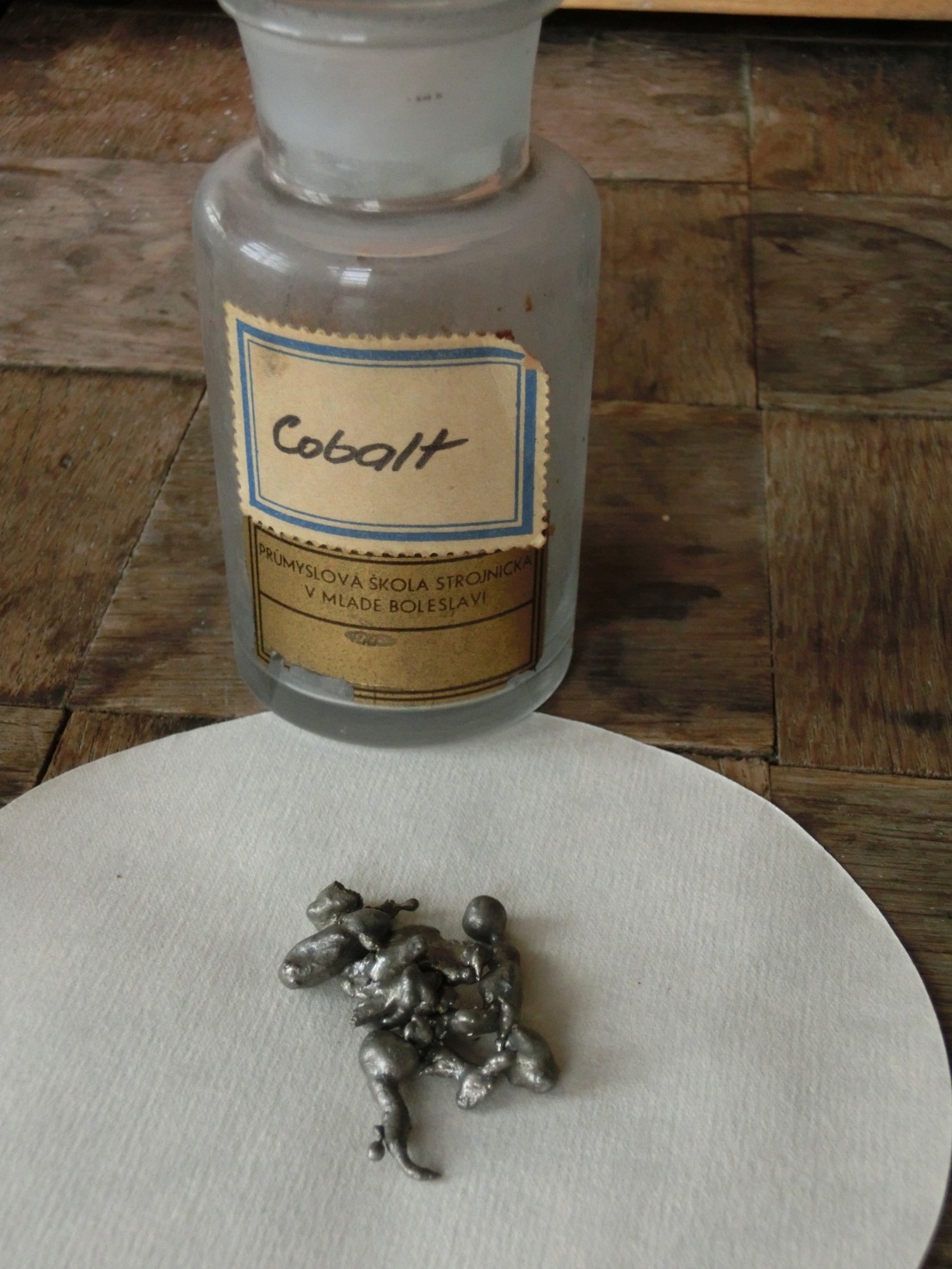 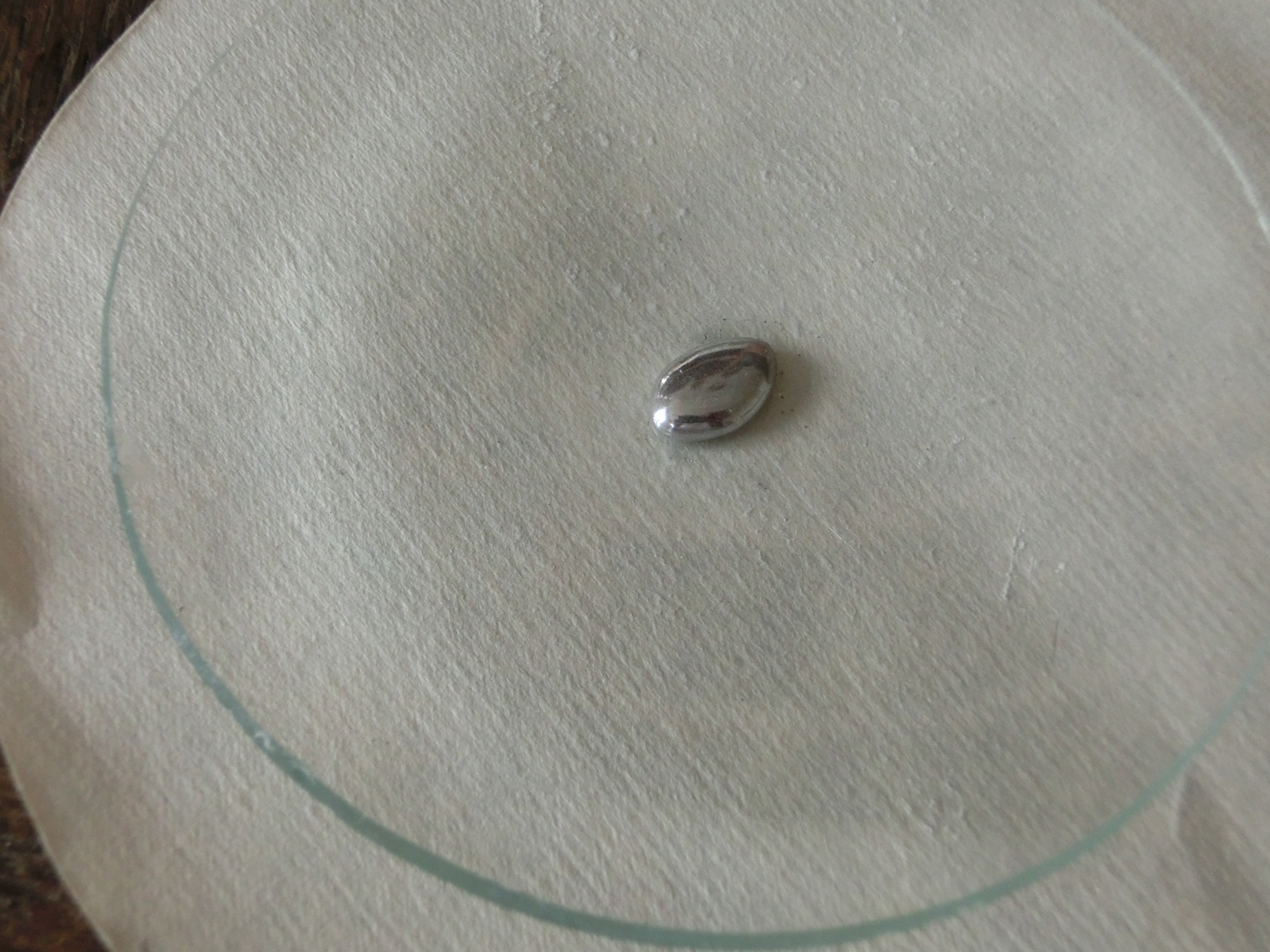 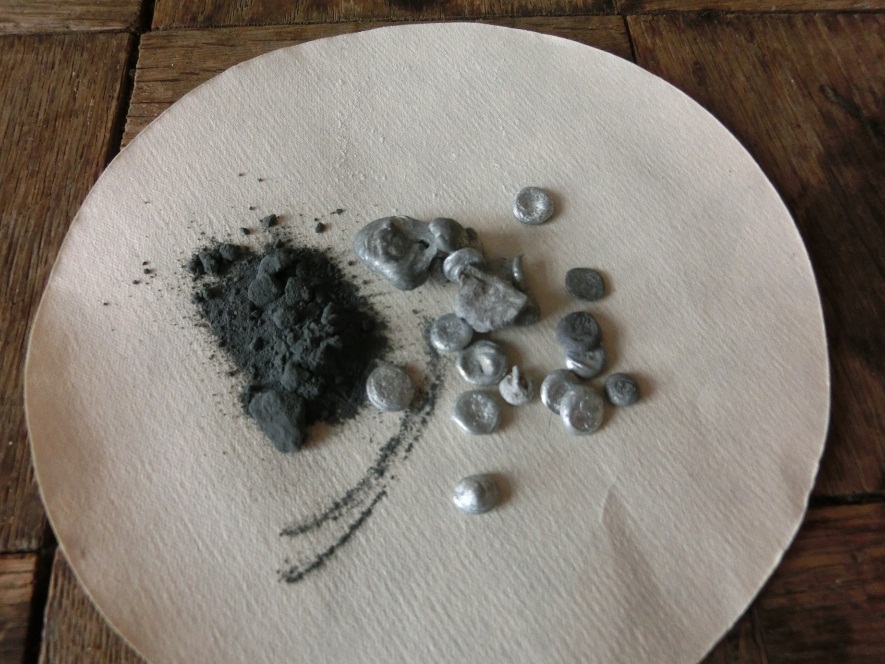 Rtuť
Zinek
Kobalt
Obr. 7, 8, 9, 10, 11, 12, 13, 14 Kovy
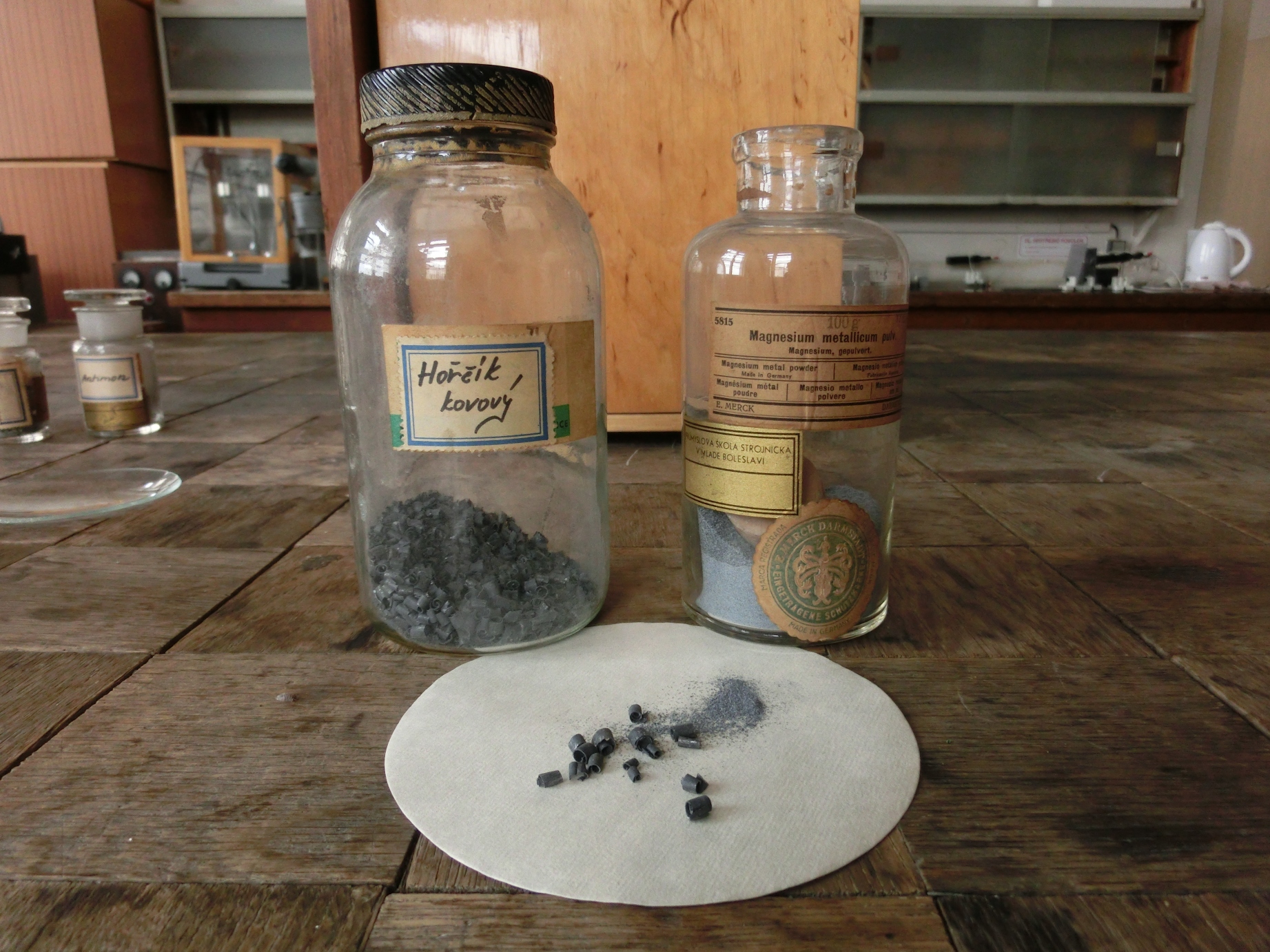 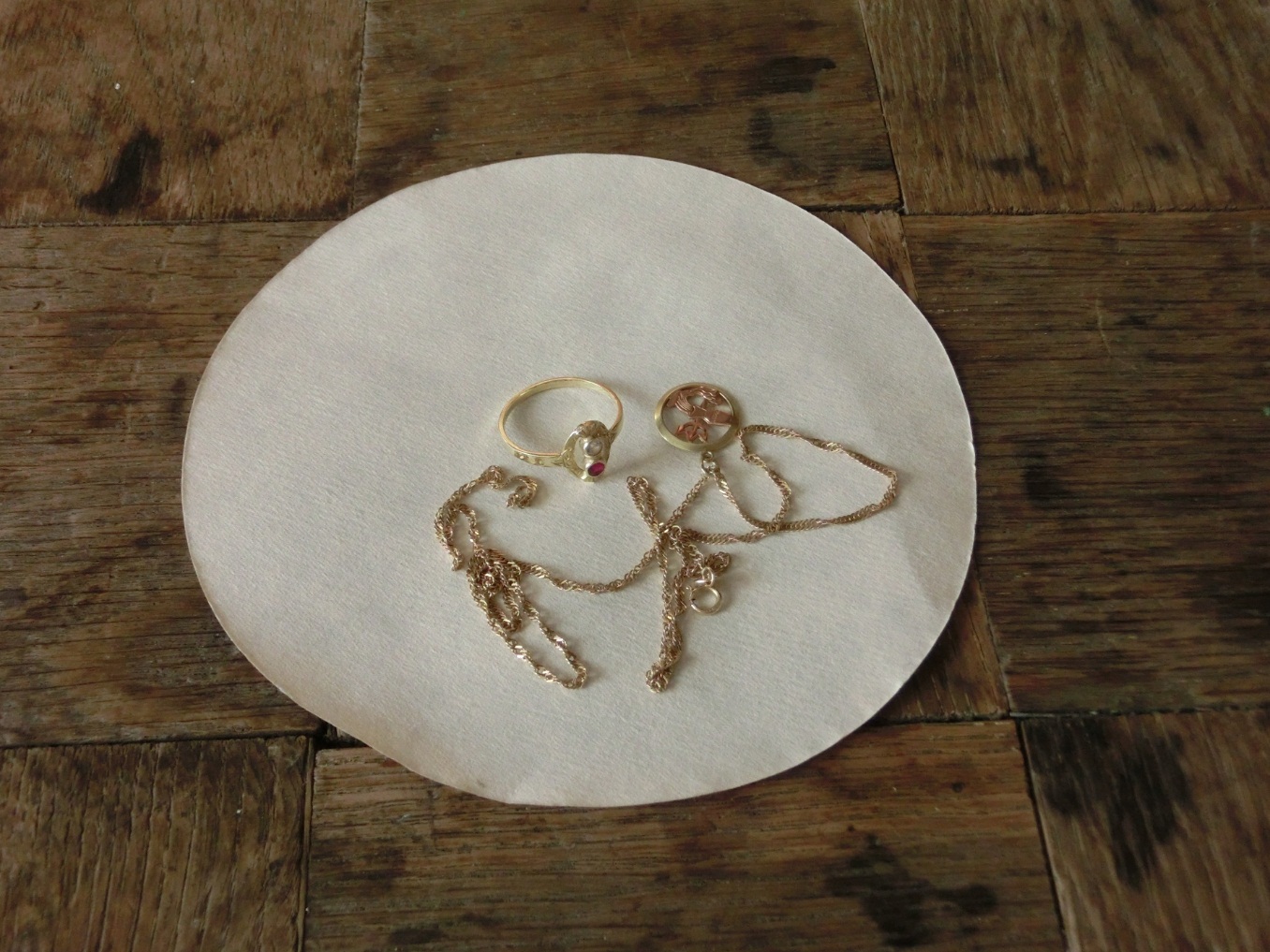 Zlato
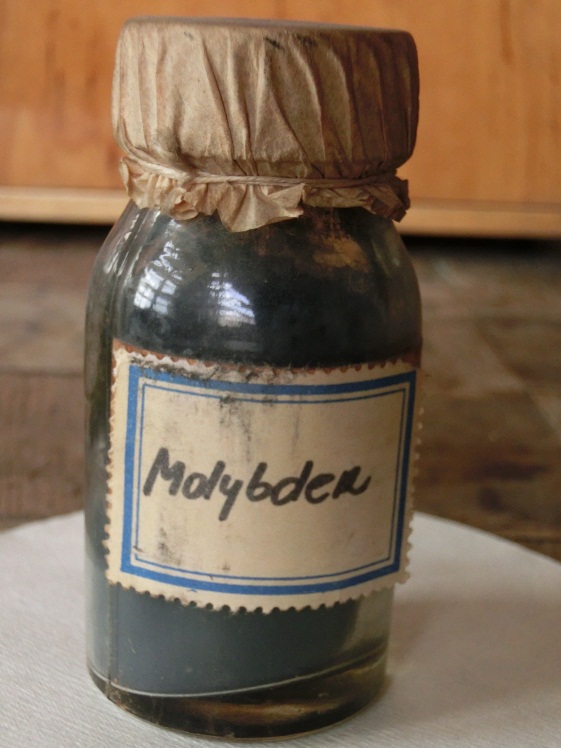 Hořčík
Molybden
Obr. 15, 16, 17 Kovy
Přehled kovů
Čtyři typy podle orbitalů: nepřechodné kovy = s, p
	přechodné = d
	vnitřně přechodné = f
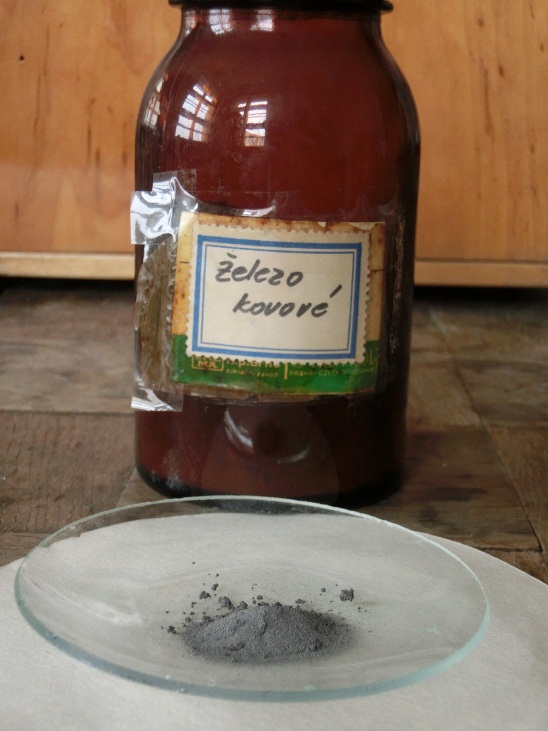 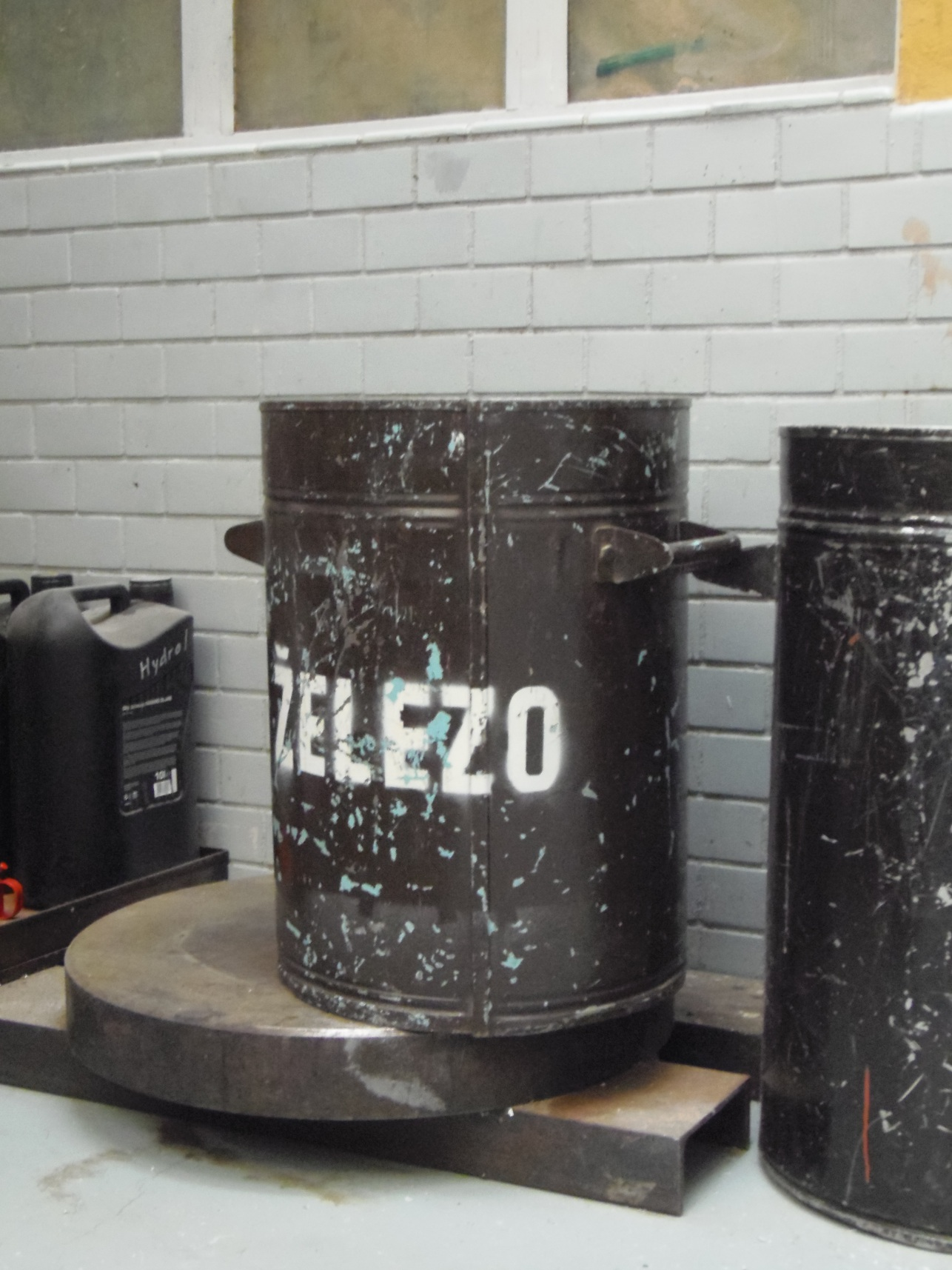 Obr. 18, 19 Železo
Výroba kovů
= výrobou kovů se zabývá metalurgie
Postup: 
		1) výroba z rud
		úprava rudy – separační procesy = 	obohacení rudy, změna na sloučeninu vhodnou pro 	redukci 
		redukce – chemická, elektrochemická: 
                	Mn+ +  ne- ―›  M0
		rafinace rudy = zvýšení čistoty 
		2) recyklace kovů
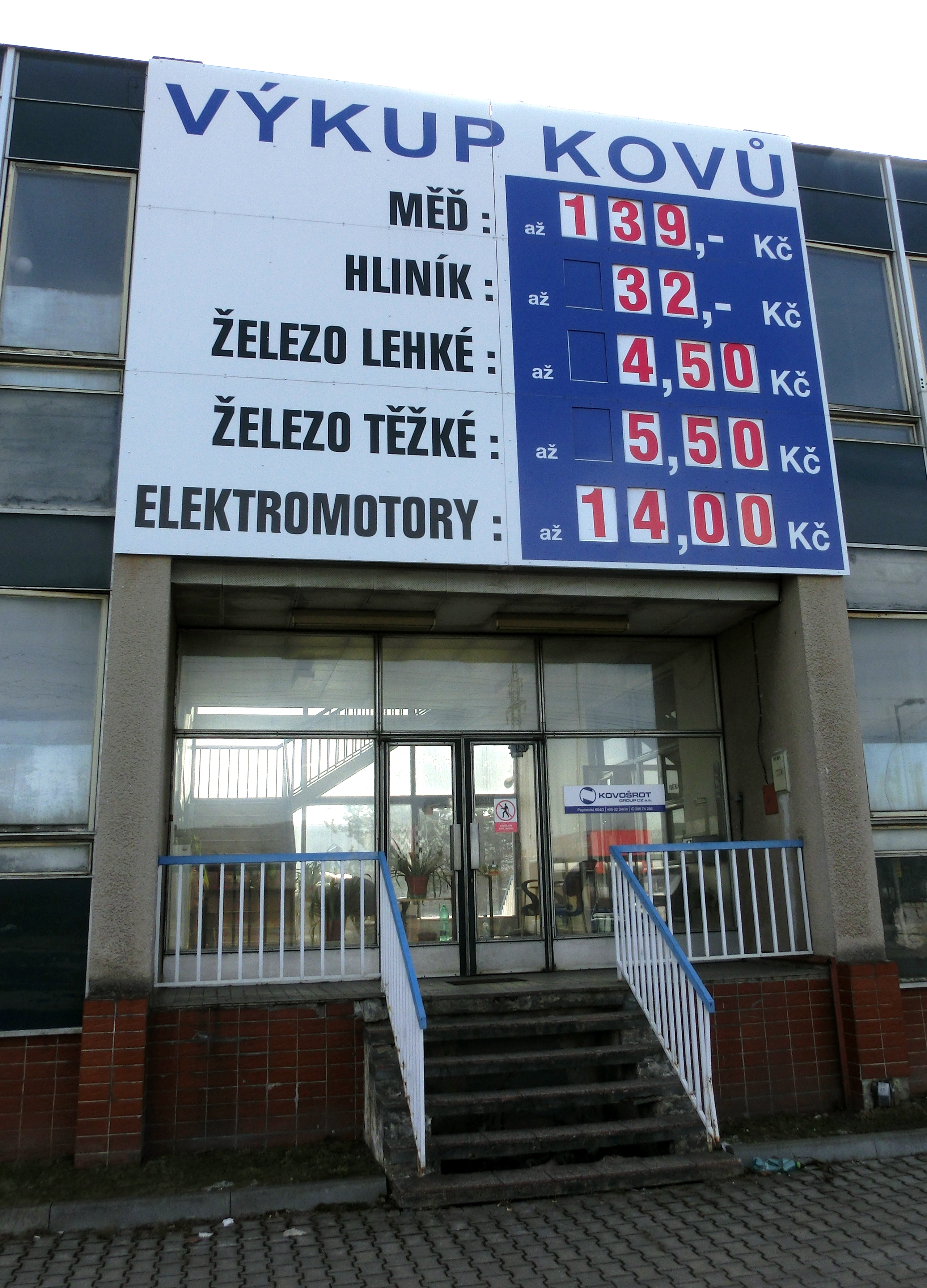 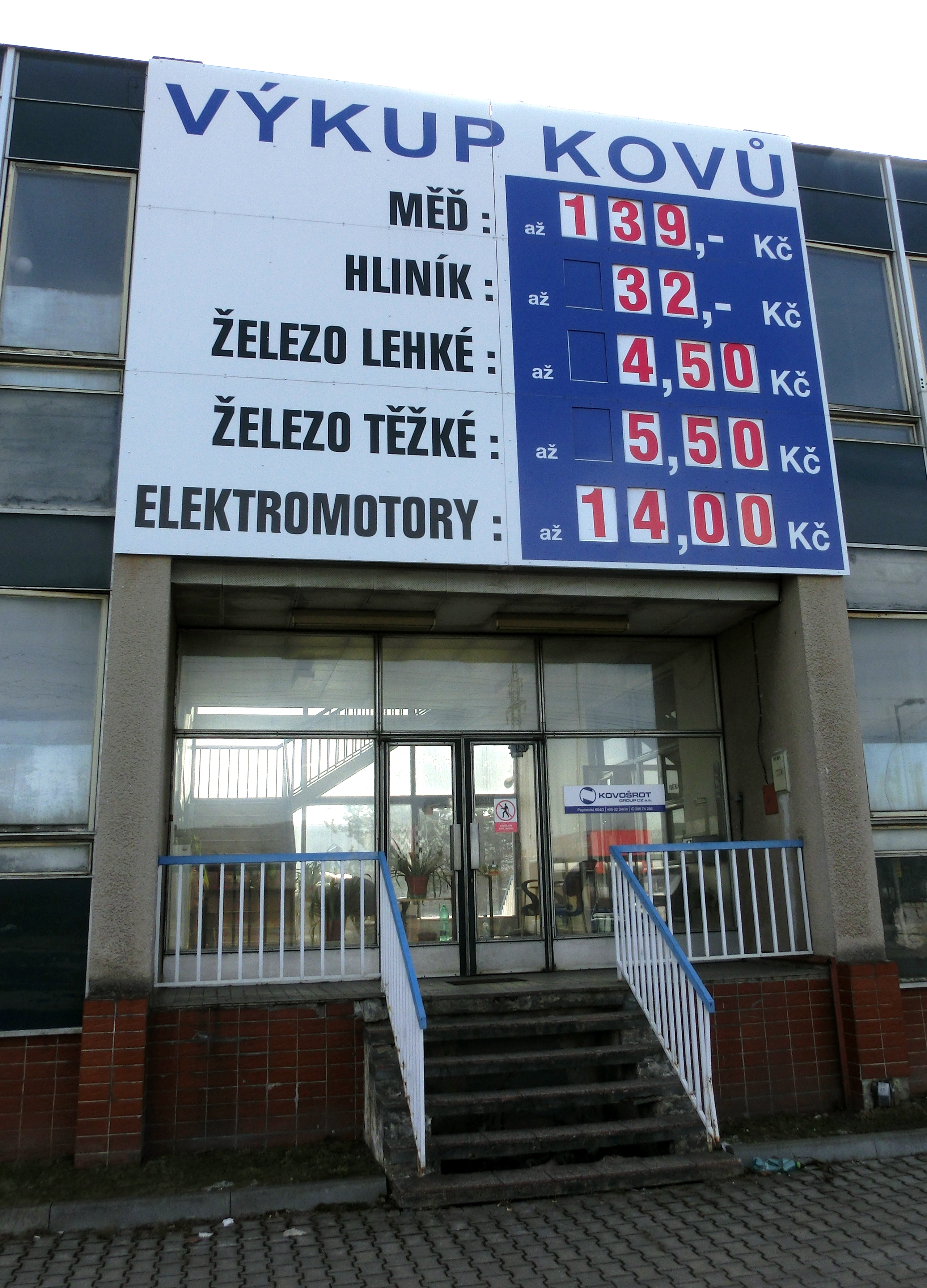 Obr. 20 Výkup kovů v Kovošrotu
Výroba kovů
pyrometalurgická výroba (žárová) = redukce oxidů kovů  za vysoké teploty = uhličitanové a sulfidové rudy se praží za vzniku oxidů
     redukce uhlíkem C (koksem), CO za 	vysokých teplot = výroba Fe, 	Zn, Pb, Sn, … 
     redukce hliníkem Al (aluminotermie), 	hořčíkem Mg = výroba Cr, Co, Mn, …
     elektrolytická redukce (Al z Al2O3,
 		Na z NaCl, K z KCl, …)
hydrometalurgická výroba = převedení kovu loužením do vodného roztoku, z něhož se po následné úpravě získává redukcí = výroba Au
Chemická reaktivita kovů
rozdílná chemická reaktivita kovů:
	schopnost kovů reagovat s vodou a s kyselinami 	závisí na umístění kovu v elektrochemické řadě 	napětí
	Pokus: Reakce mědi s kyselinou dusičnou
	Reakce sodíku s vodou
rozdílná stálost vůči vnějším podmínkám (stálost na vzduchu):
	slučování s kyslíkem za běžné teploty (Al, Zn)
    	za vyšší teploty (Cu)                           
	neslučují se (Au, Pt)
Koroze
= chemické změny vznikající na povrchu kovu působením okolního prostředí (hlavně vzdušným kyslíkem, vodou, kyselinou, hydroxidem, …)
Rozdělení: kovy nekorodující (Au, Pt)
	kovy vytvářející na svém povrchu 	souvislou ochrannou vrstvičku slou-
	čeniny (Zn, Sn, Al, Cu, …)
	korodující kovy (Fe)
= způsobuje škody => ochrana proti 
korozi: uveďte používané způsoby
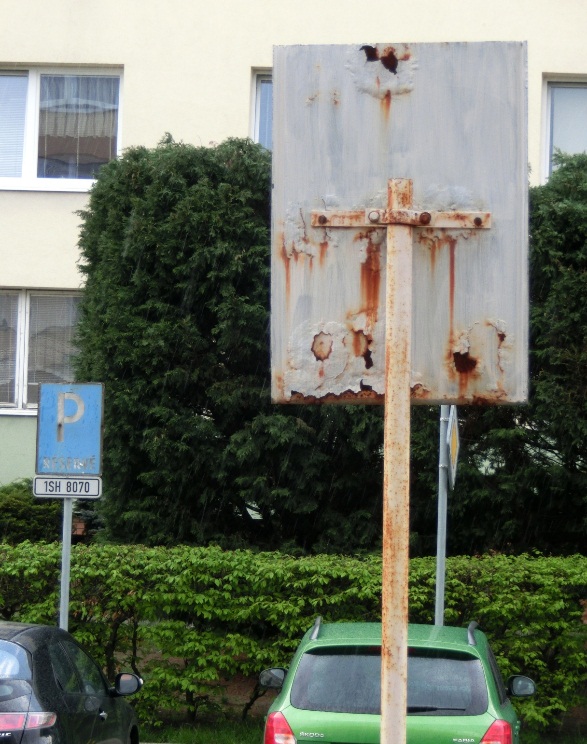 Obr. 21 Zkorodovaná značka
Využití kovů
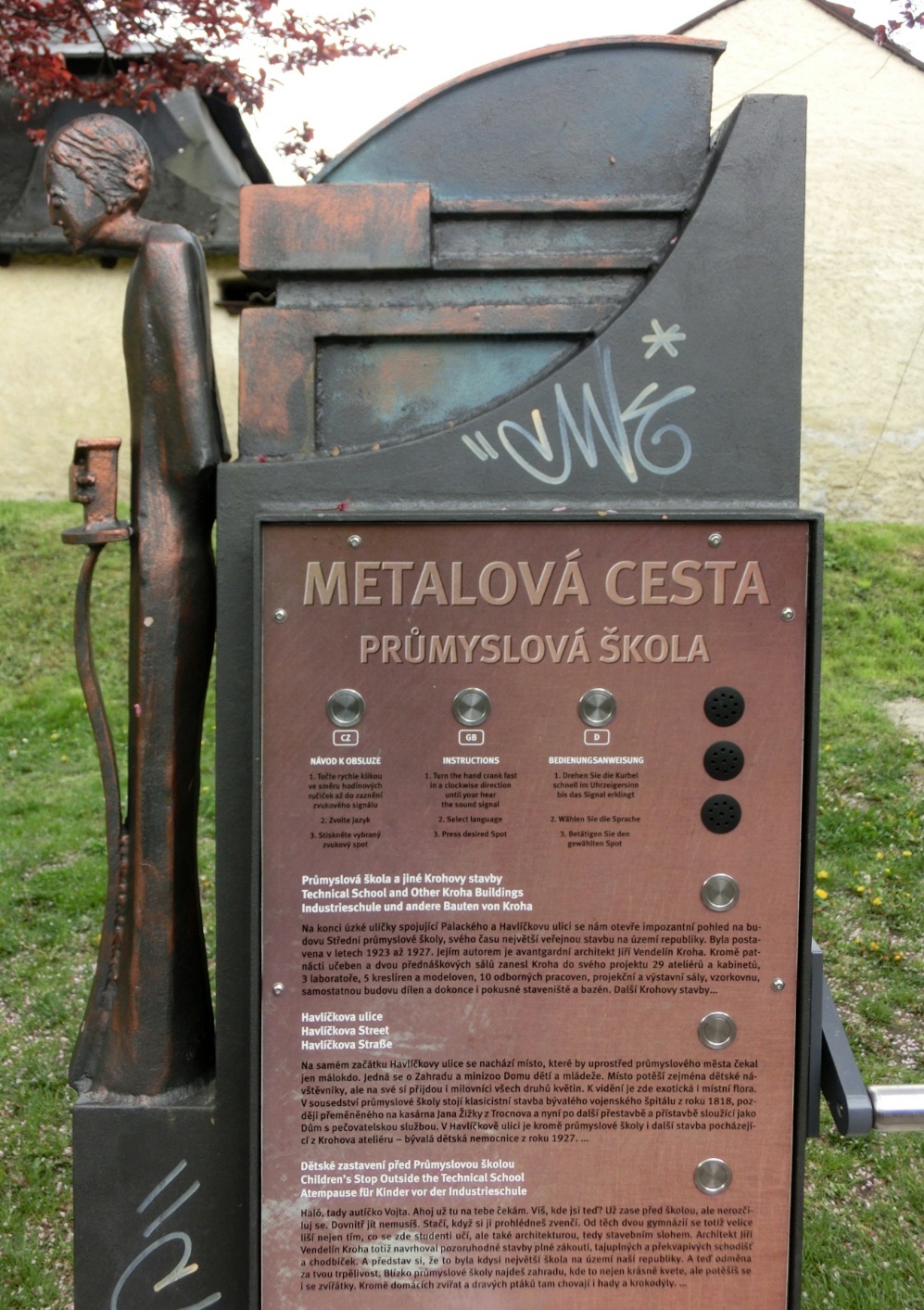 Uveďte příklady použití
kovů.
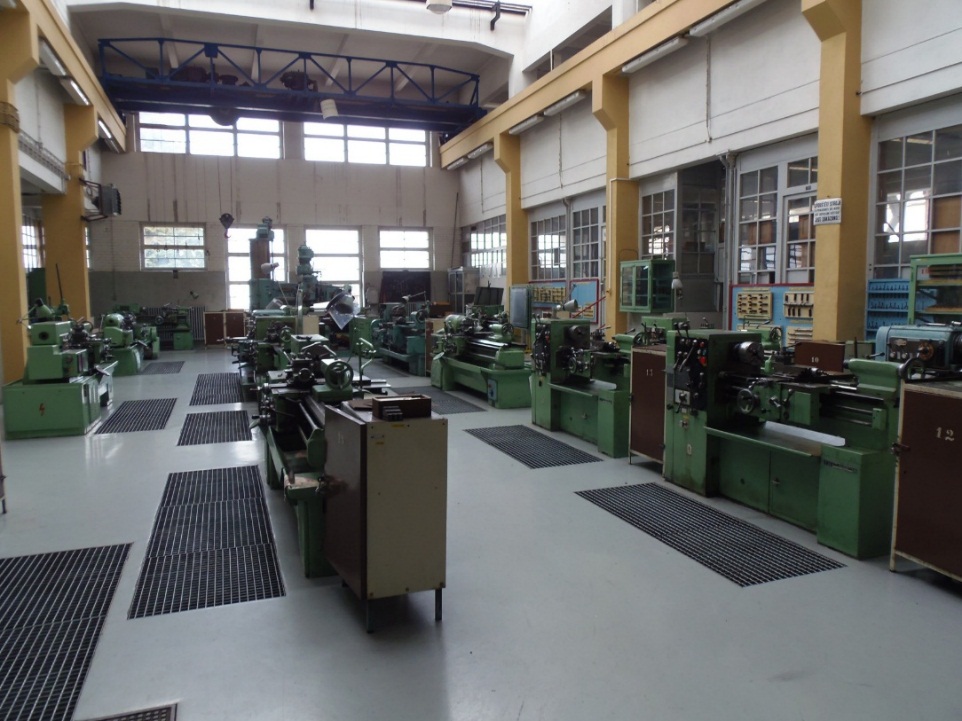 Obr. 22 Soustružna v SPŠ
Obr. 23 Poznávací okruh
Využití kovů
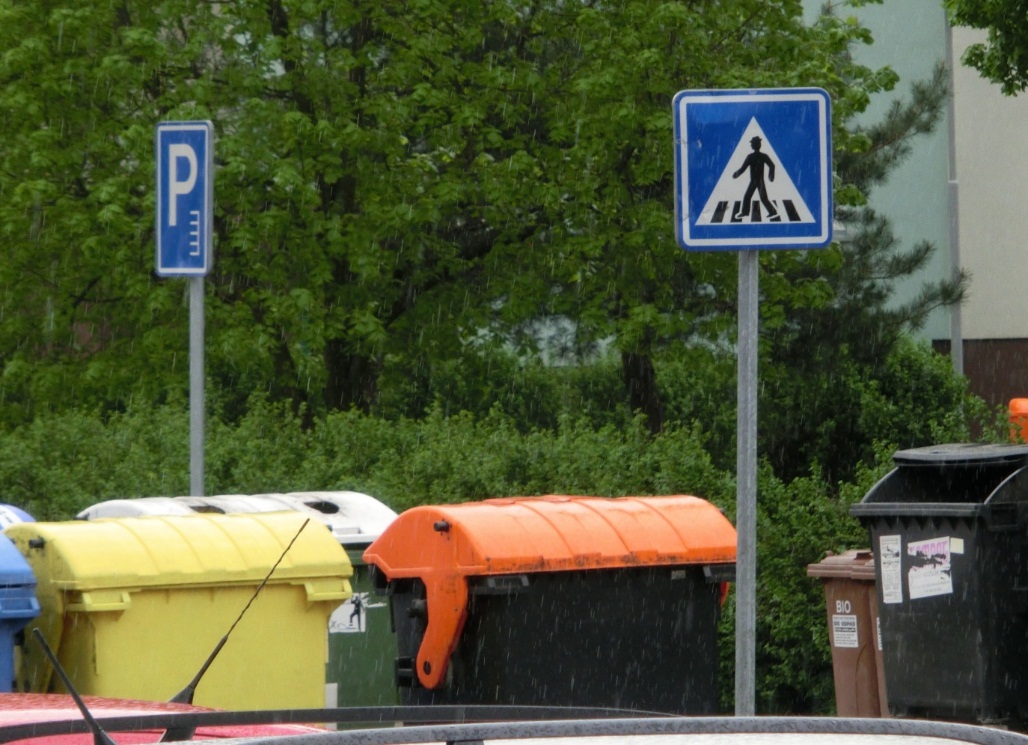 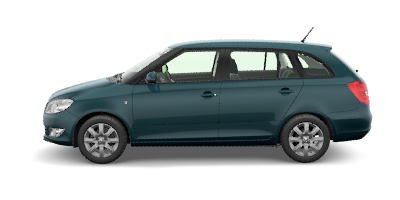 Obr. 24 Dopravní značení
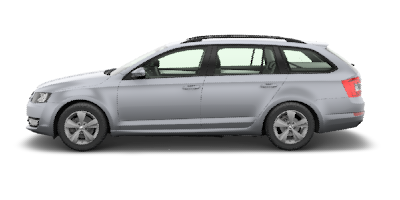 Obr. 25 Ozdobný květináč
Obr. 26, 27 Osobní automobil
Seznam obrázků:
Obr. 1 Periodická tabulka foto z návodu Chemická laboratoř, výrobce Clementoni
Obr. 2, 3, 4  Modely byly vytvořeny v programu ACD/ChemSketch(Freeware)
http://www.labo.cz/mft/img/ptall1.gif
Obr. 6  Hematit. Zdroj: Mineralogie pro školy. [online]. [vid. 5.5.2013]. Dostupné z: 
http://web.natur.cuni.cz/ugmnz/mineral/mineral/fotv/hematit_1.jpg
Obr. 5, 7 - 25 foto Ivana Töpferová
Obr. 26, 27 Osobní automobil. Zdroj: Škoda Auto, a.s. [online]. [vid. 5.5.2013]. Dostupné z: 
http://www.skoda-auto.cz
Použité zdroje:
ŠIBOR, J., PLUCKOVÁ, I., MACH, J. Chemie pro 9. ročník. Úvod do obecné a organické chemie, biochemie a dalších chemických oborů. Brno: NOVÁ ŠKOLA, s.r.o., 2011. ISBN 978-80-7289-282-2.
BANÝR, J., BENEŠ, P. A KOLEKTIV. Chemie pro střední školy. Praha: SPN, a.s., 1995. ISBN 80-85937-11-5.
Čtrnáctová, H., KOLÁŘ, K., SVOBODOVÁ, M., ZEMÁNEK, F. Přehled chemie pro základní školy. Praha: SPN a.s. , 2006. ISBN 80-7235-260-1.
VLČEK J., Základy středoškolské chemie. Praha: Ing. Jiří Vlček vlastním nákladem s využitím distribuční sítě nakladatelství BEN-technická literatura, 2007.